Муниципальное Автономное Дошкольное Образовательное Учреждение детский сад «Теремок» п. Селенгинск  МО «Кабанский район» Республика Бурятия
Декоративно-развивающие панели: чем полезны и как использовать
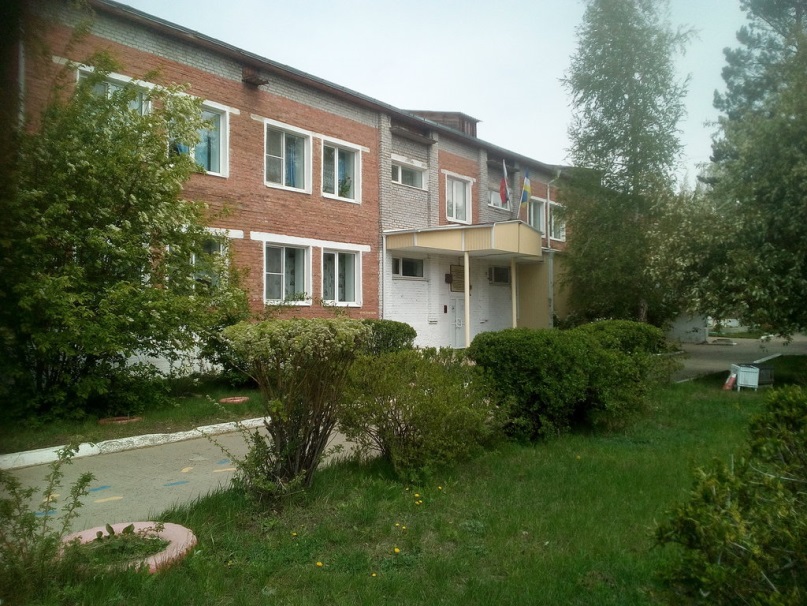 Подготовила:  
воспитатель Залуцкая А.Н.
Игра - это огромное светлое окно, через которое в духовный мир ребенка вливается живительный поток представлений, понятий об окружающем мире.              Игра - это искра, зажигающая огонек пытливости и любознательности.Сухомлинский В. А.
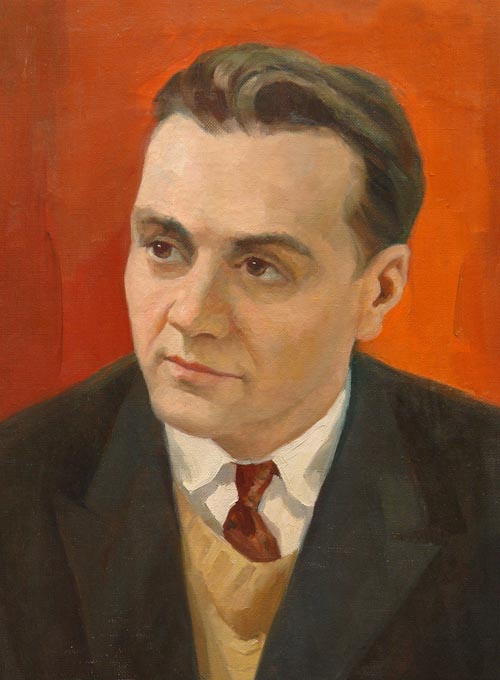 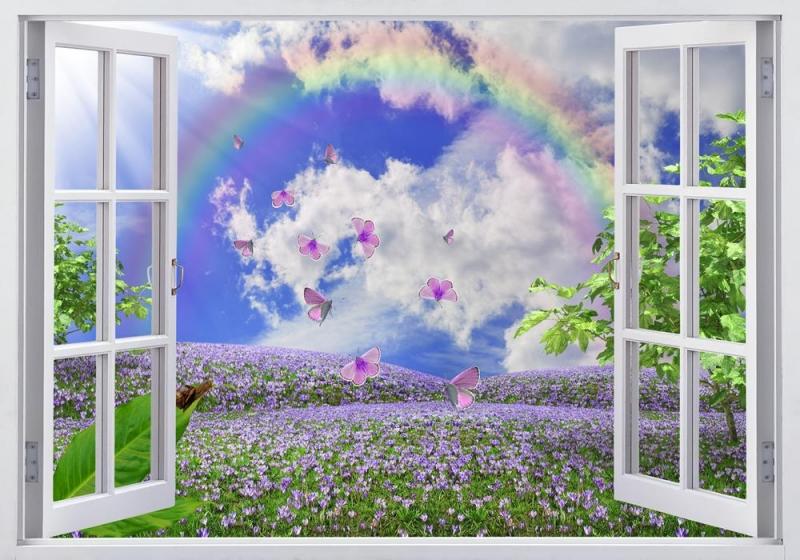 Играя, у ребенка развивается мелкая моторика пальцев, мышление, логика, речь. 

В настоящее время существует большое разнообразие игровых методик по этому направлению:
- пальчиковые игры;
- игры с крупами (сортировка, рисование);
- детское творчество (карандаши, восковые мелки, краски, лепка из соленого теста).
БИЗИБОРД (busy board) – развивающая доска (стенд, модуль) со всевозможными кнопочками, замочками, крючками, шнурками, пуговицами, выключателями и прочими «опасностями».         Это полезные игры на усидчивость, внимательность, развитие мышления.
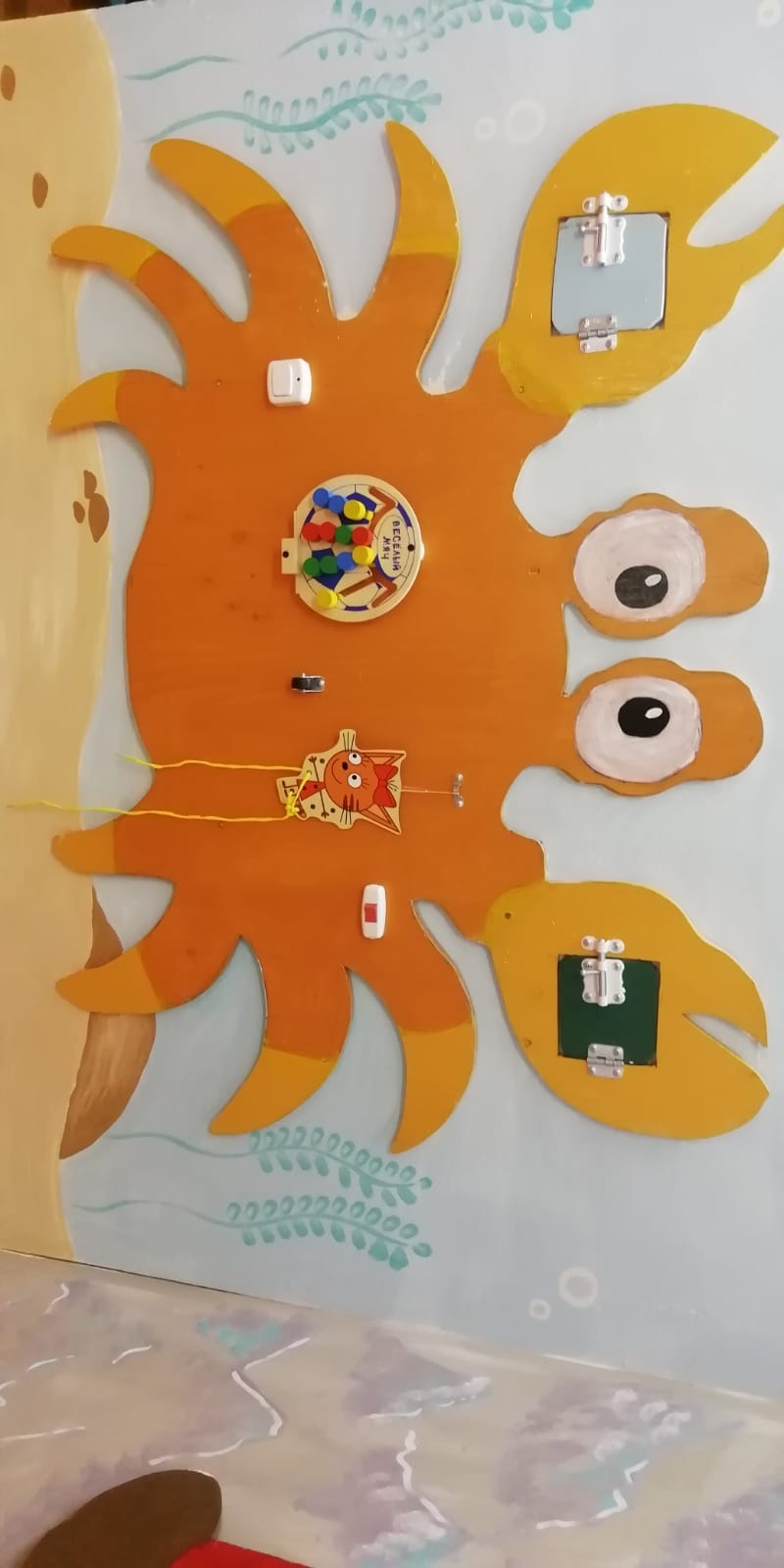 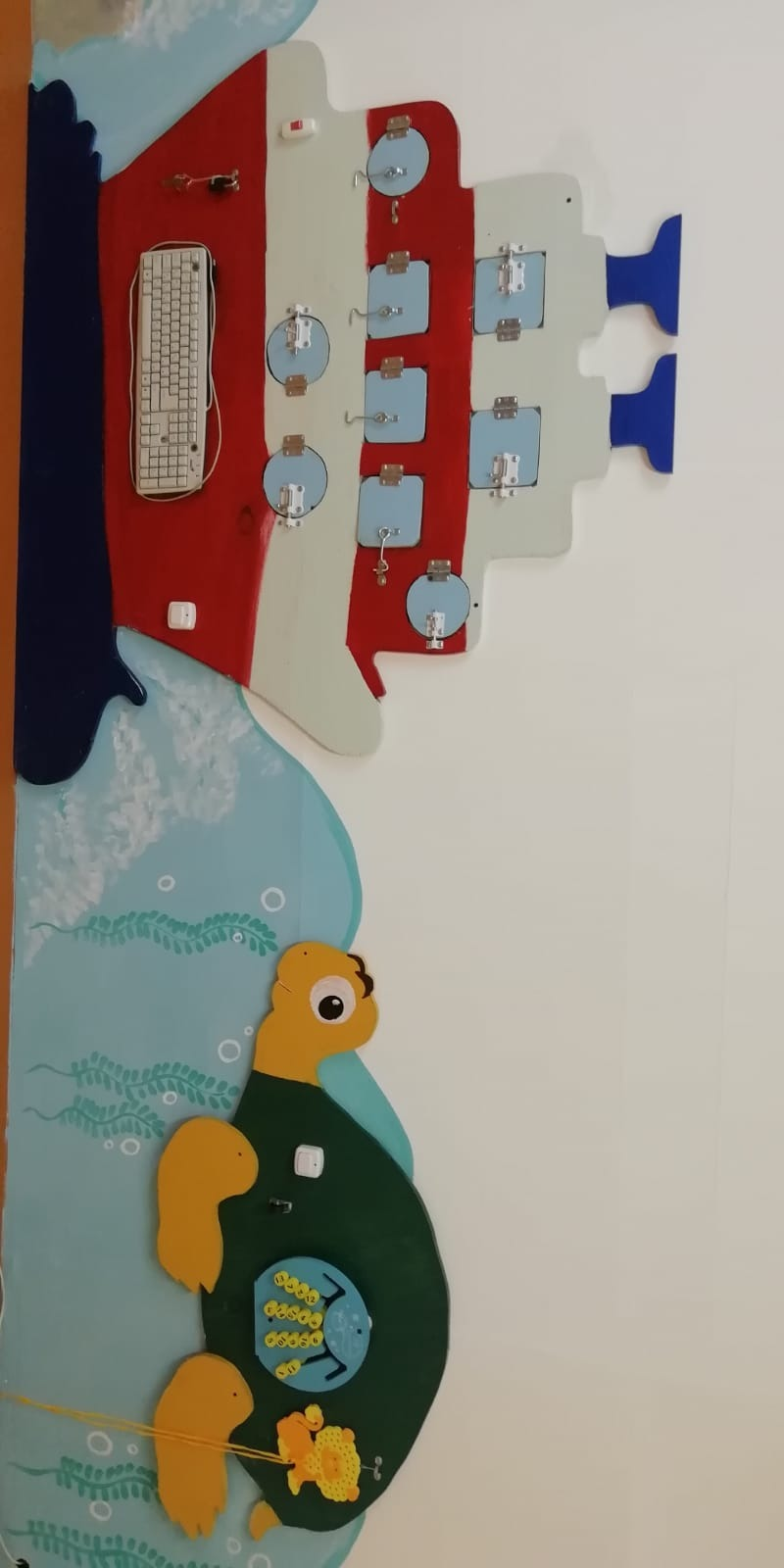 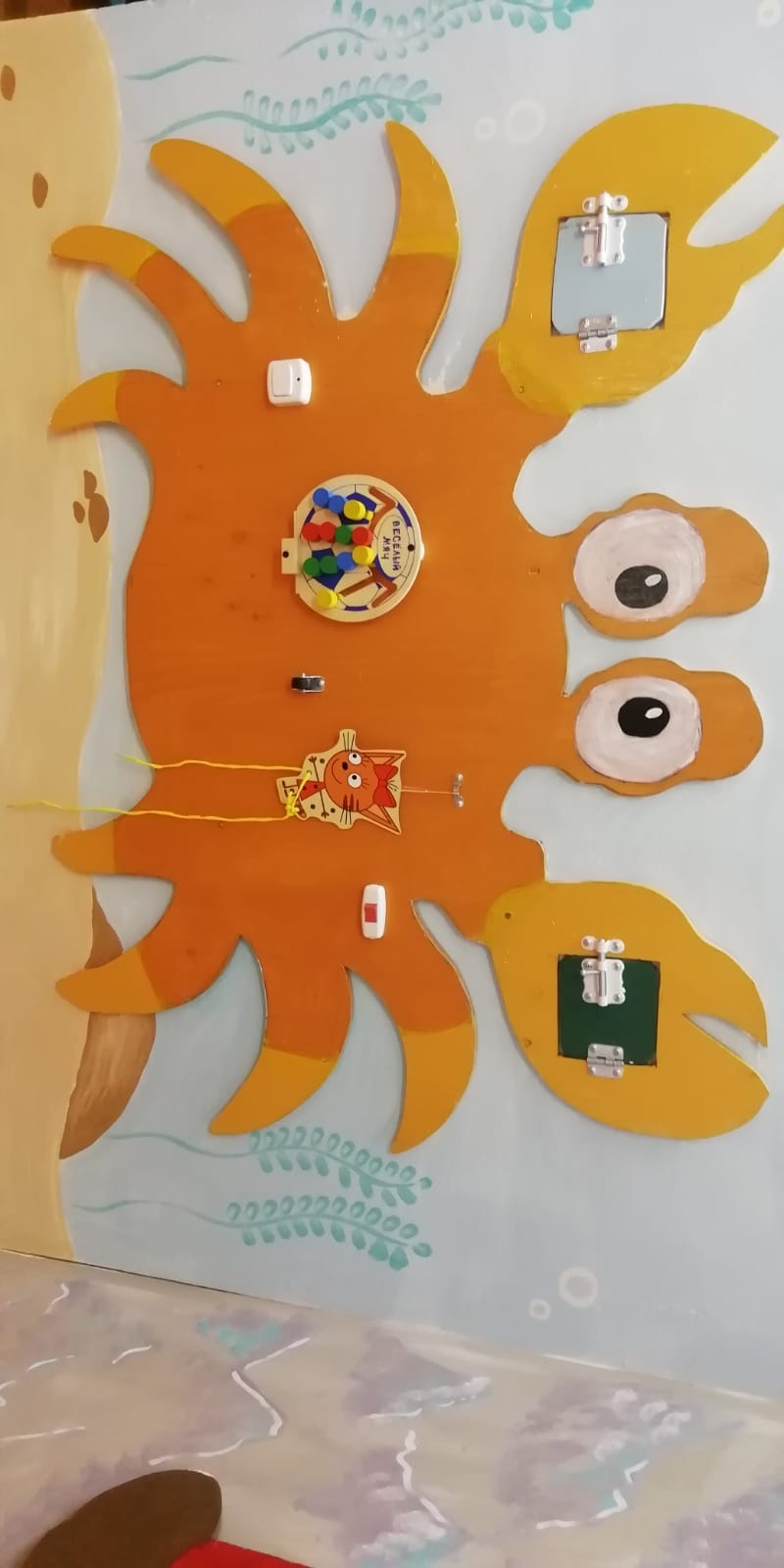 Требования предметно-развивающей среды:
Содержательность
Насыщенность
Доступность
Безопасность
Эстетичность
Здоровьесбережение
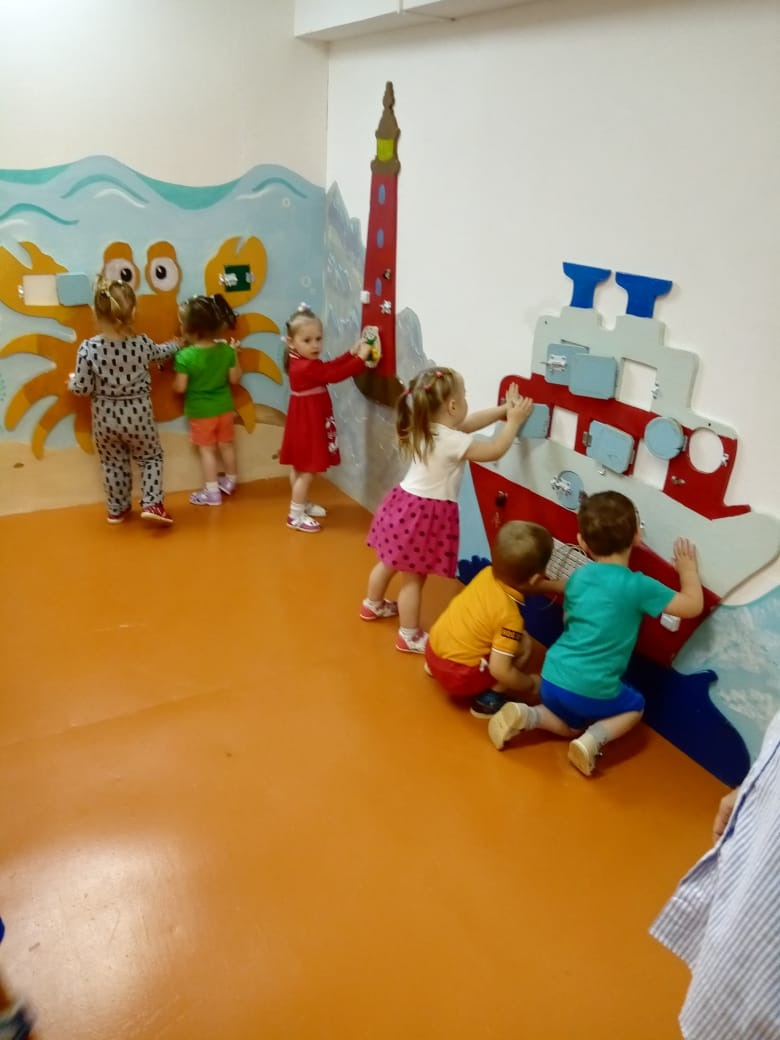 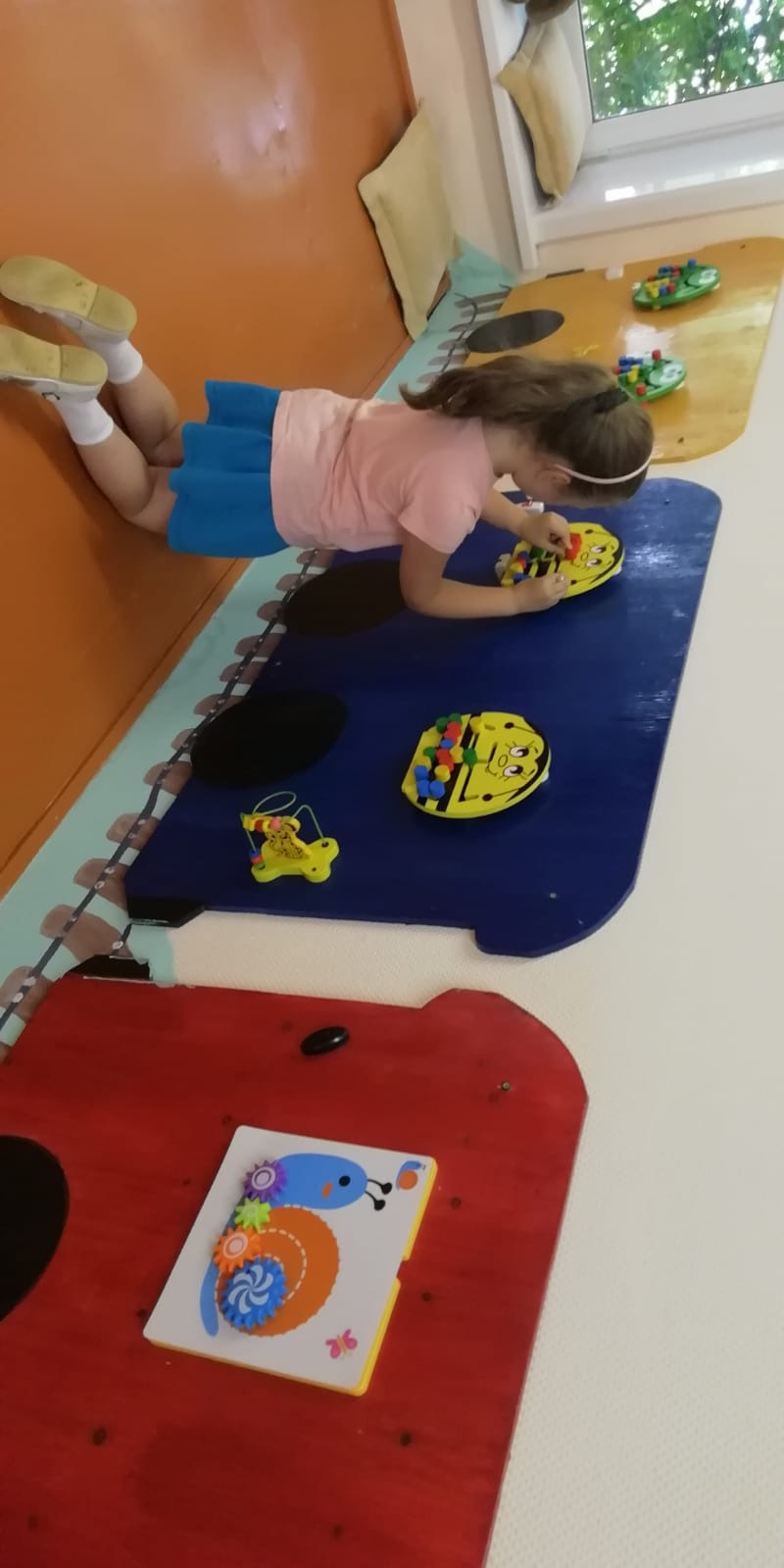 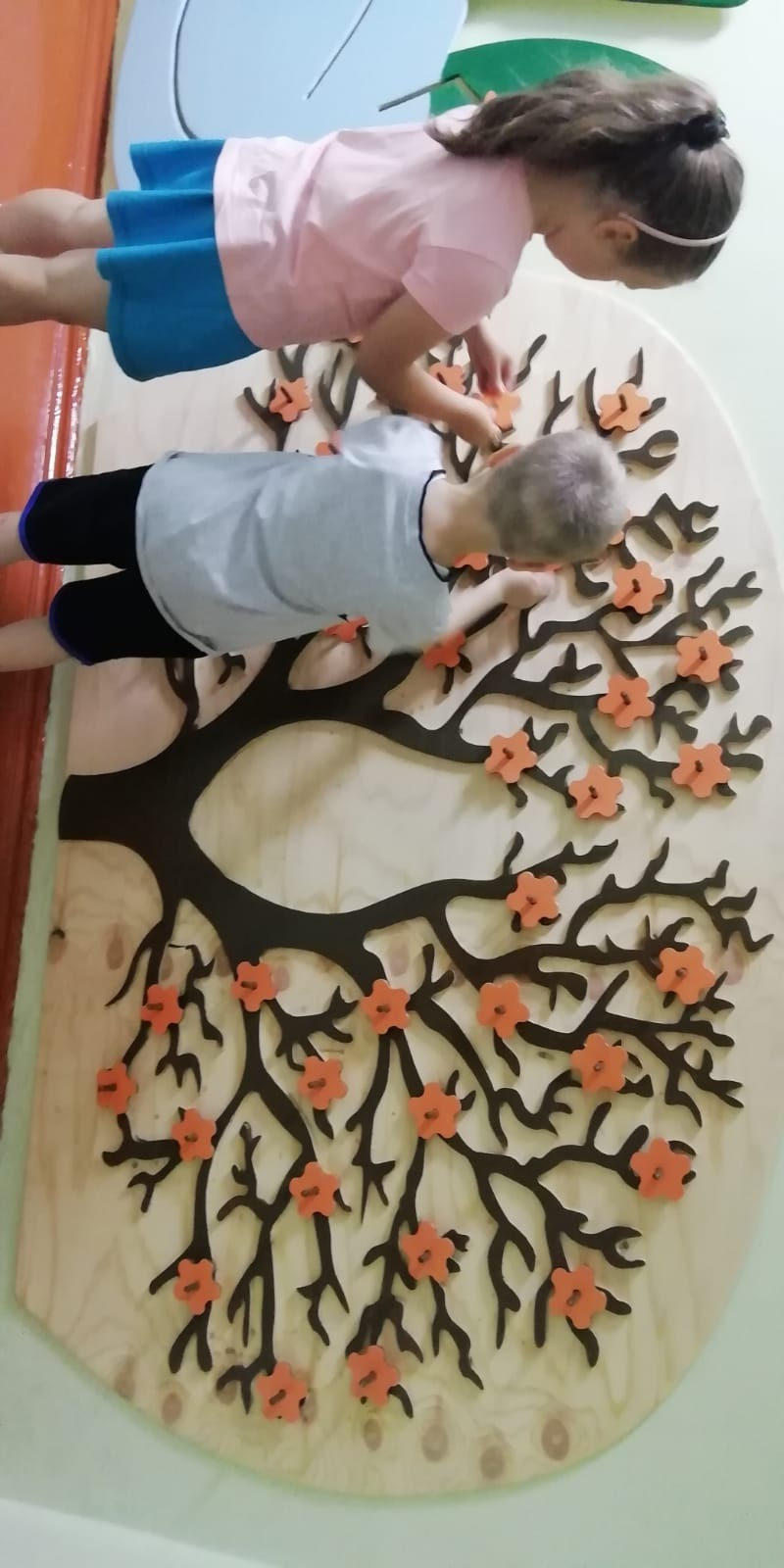 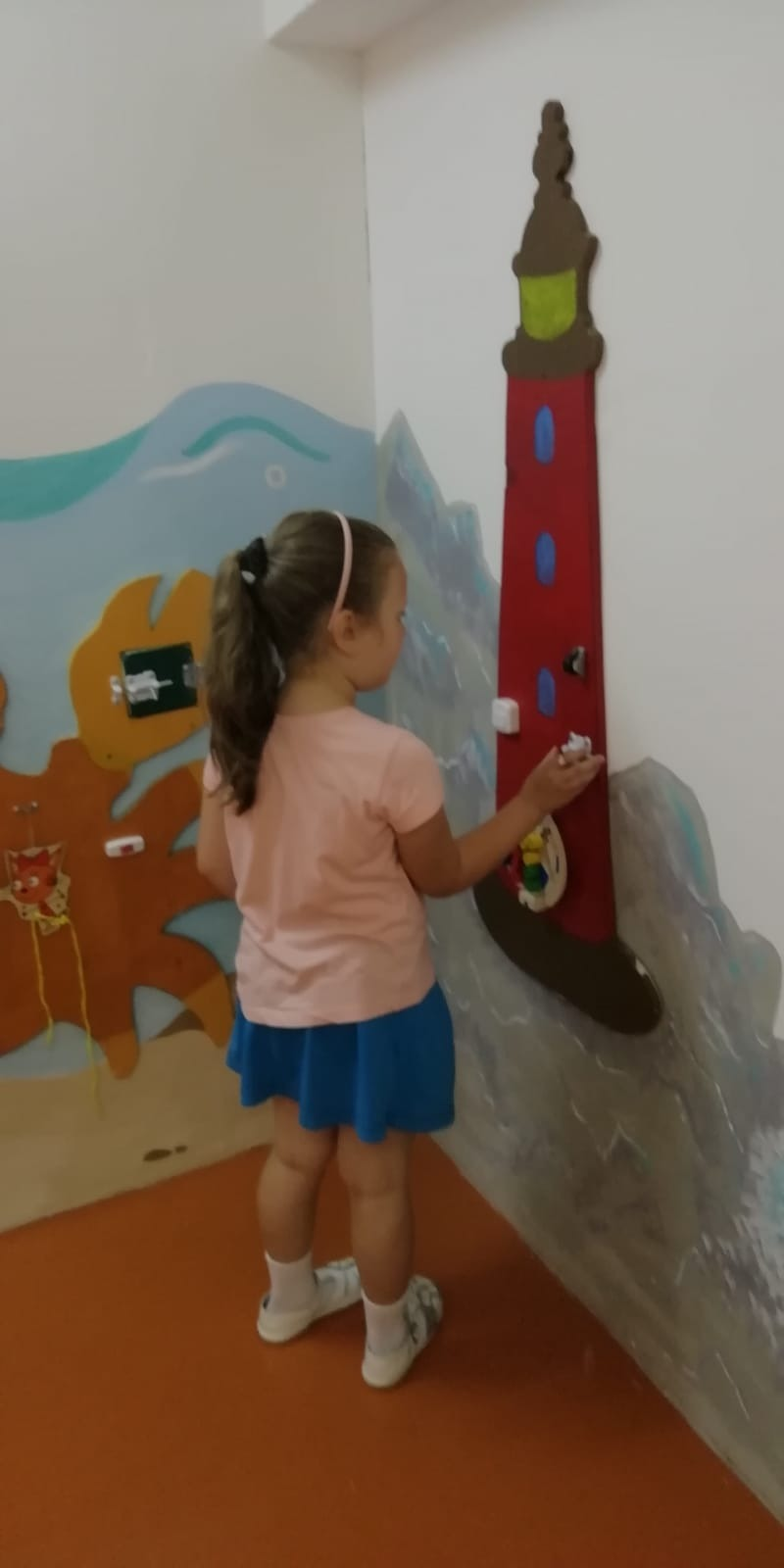 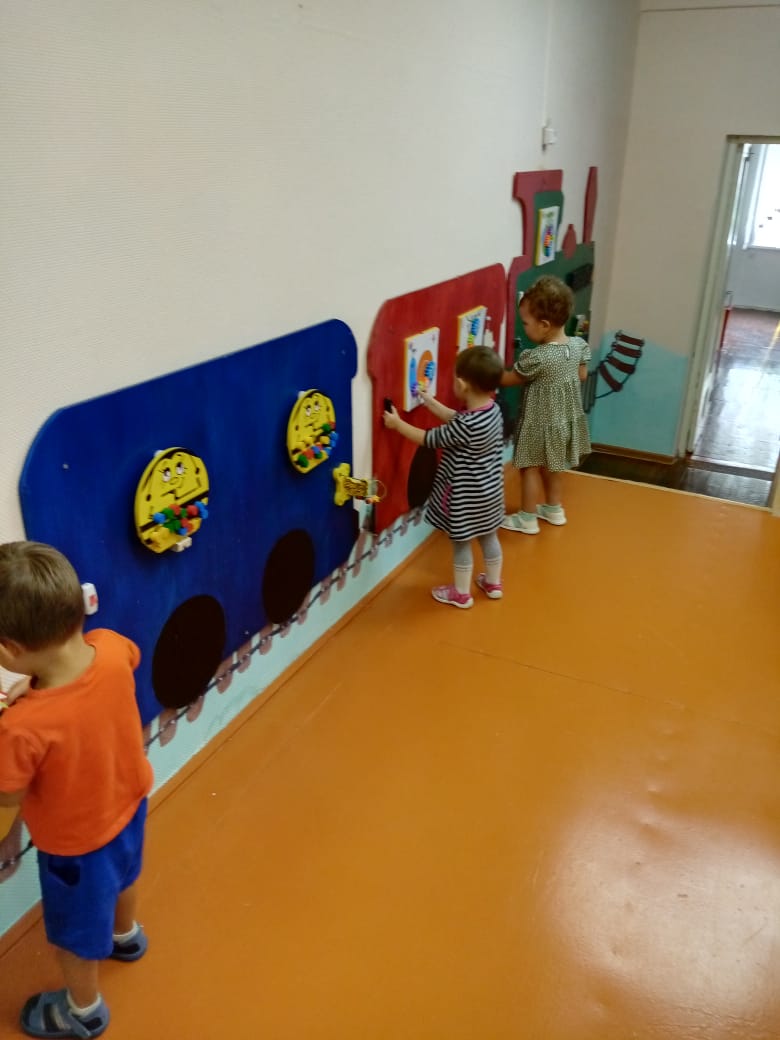 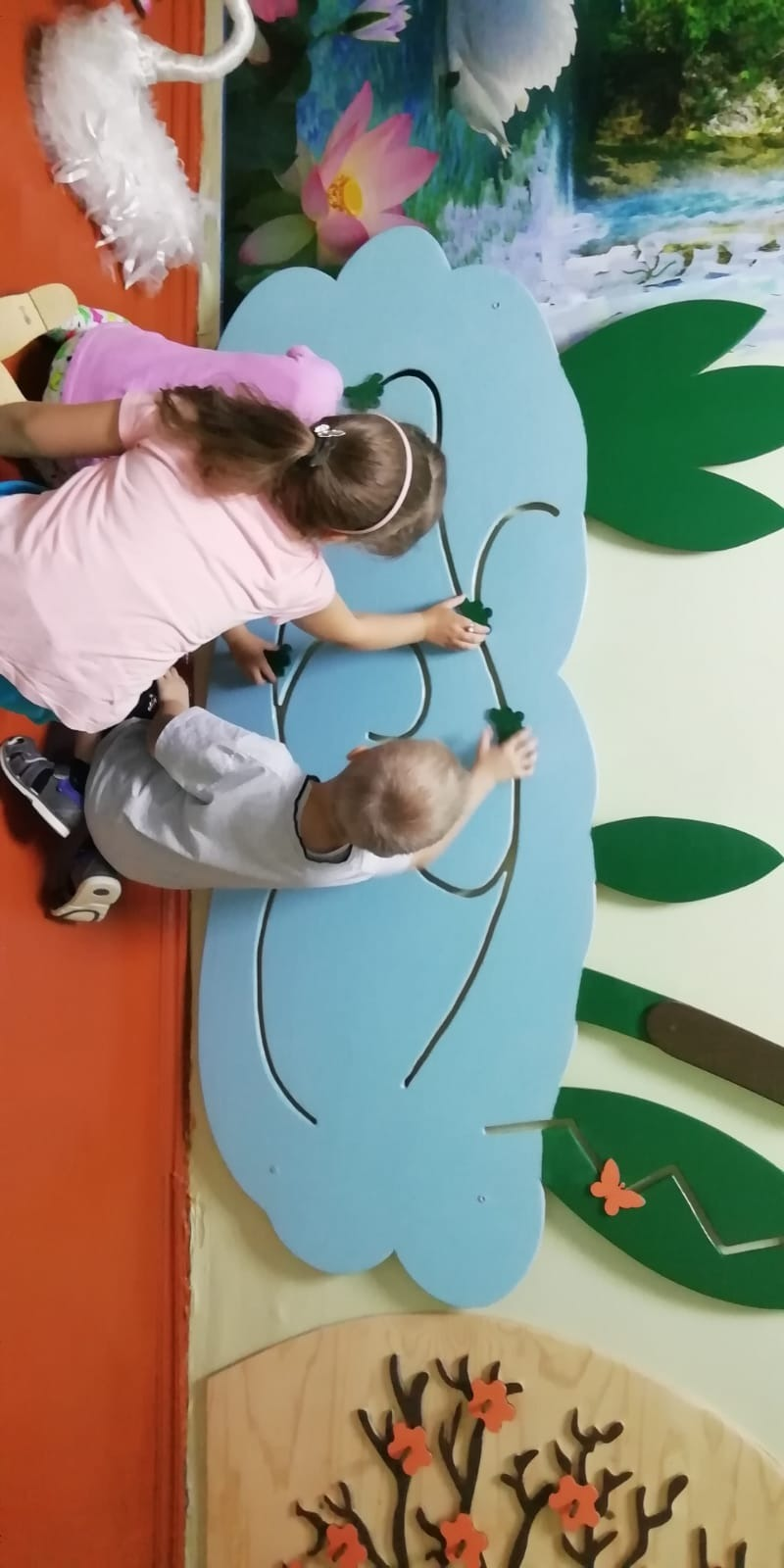 Занимаясь с бизибордом, дети не только знакомятся с бытовыми вещами, которые есть у него дома, но и развивают определенные навыки:
- мелкую моторику рук 
- координацию движений 
-усидчивость
- логику 
- цветовосприятие 
-изучение слов, изучение мира
-воображение 
- память
«Игра имеет важное значение в жизни ребенка, имеет то же значение, какое у взрослого имеет деятельность, работа, служба.                Каков ребенок в игре, таков во многом он будет в работе, когда вырастит».
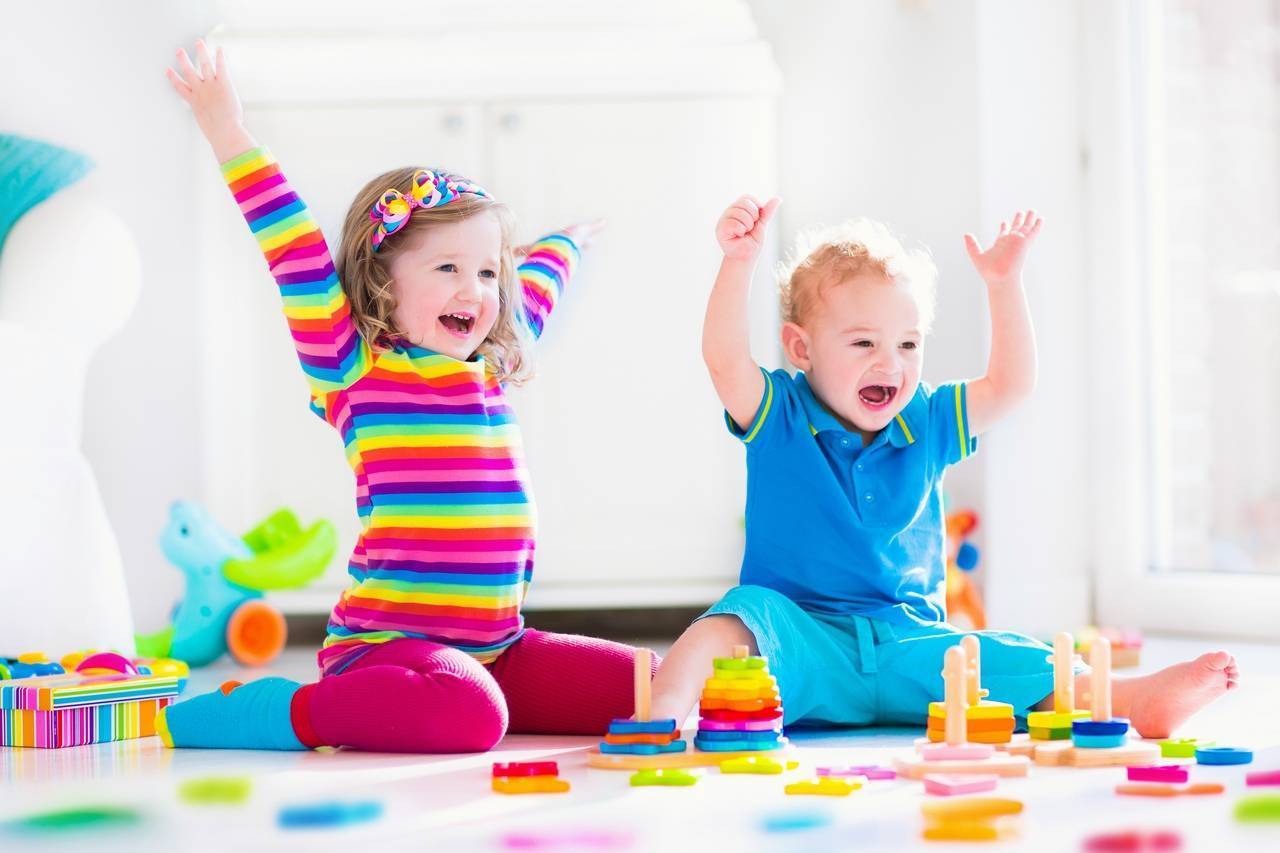 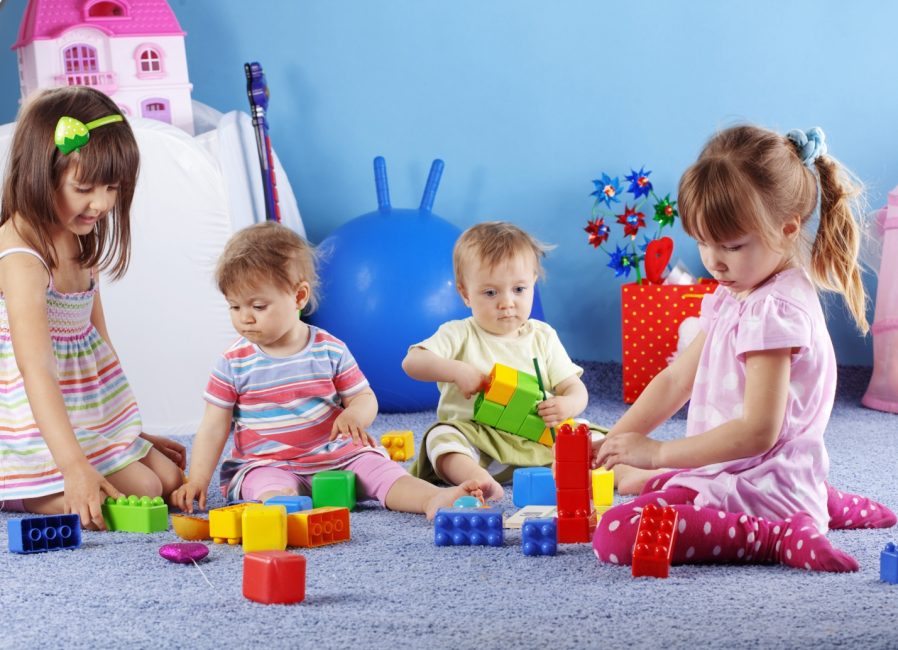 СПАСИБО ЗА ВНИМАНИЕ!